HOME-ARP Application Seminar
Presented by: LaToya Hogan, Federal Grant Specialist
		January 31, 2024
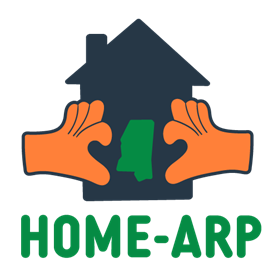 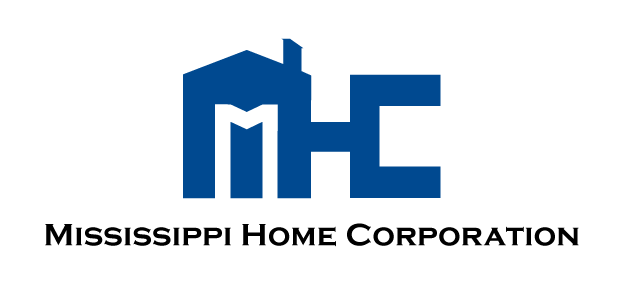 TODAY’S AGENDA
ABOUT THE FUNDING
American Rescue Plan (ARP) provided $5 billion for homelessness assistance and assistance to other vulnerable populations to: 
▹It will provide capital investment for permanent rental housing; 
▹Upgrade available stock of shelter to include non-congregate shelter; and 
▹Provide tenant-based rental assistance and supportive services.
State of Mississippi (MHC) allocation

$38 Million
"This is an unprecedented investment in long-term housing for your homeless. Use it." 
- Dept. of Housing and Urban Development (HUD)
What is HOME-ARP?
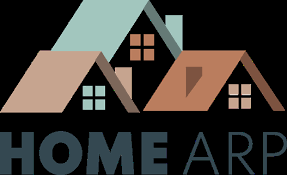 It is a program that will assist individuals or households who are homeless, at risk of homelessness, and other vulnerable populations, by providing housing, rental assistance, supportive services, and non-congregate shelter, to reduce homelessness and increase housing stability across the country.
At-risk of homelessness 
(McKinney-Vento Definition)
Fleeing/attempting to flee:
Domestic violence
Dating violence
Sexual violence
Trafficking
QUALIFYING POPULATIONS
Other populations 
For whom supportive services would prevent homelessness or serve those at greatest risk of housing instability.
Veterans and families with a veteran member 
that meet one of the criteria
HOMELESSNESS is defined as:
AN INDIVIDUAL OR FAMILY WHO LACKS A FIXED, REGULAR, AND ADEQUATE NIGHTIME RESIDENCE.
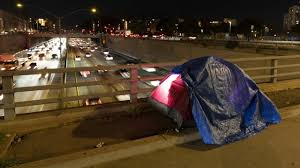 At-Risk of Homelessness Definition:
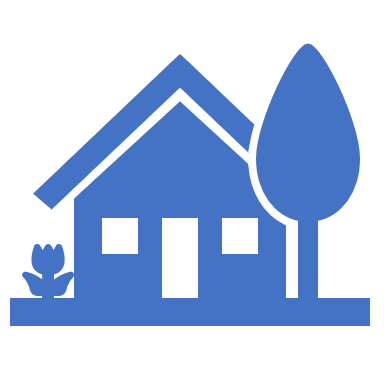 An individual or family who:
1. 
Is extremely low-income 
(under 30% AMI)
2.
And does not have support networks
To prevent them from moving into a shelter
3. 
And meets one of these conditions.
Home-ARP funds can be used for four eligible uses:
Tenant-Based Rental Assistance (TBRA)
Supportive Services
Production or Preservation of Affordable Housing
Purchase and/ or Development of Non-Congregate Shelters
Tenant-Based Rental Assistance (TBRA)
To assist qualifying households with payments for housing related costs. 
▹Assist qualifying households with payments for housing related costs. 
▹A Participating Jurisdiction may provide assistance to cover the entire cost or insufficient amounts that the qualifying household cannot pay 
▹This assistance is attached to the household and not a particular rental unit. 
▹The unit must meet applicable property standards.
Eligible Costs include:
HOME-ARP funds may be used to provide a broad range of supportive services:
Qualifying individuals or families
Separate activity or in combination with other HOME-ARP activities.
Not already receiving these services through another program.
There are two categories of eligible supportive services under HOME-ARP:
McKinney-Vento (homeless/at-risk of homeless)
Homelessness Prevention
Supportive Services
How do HOME-ARP & ESG differ?